Voor gemak & zekerheid
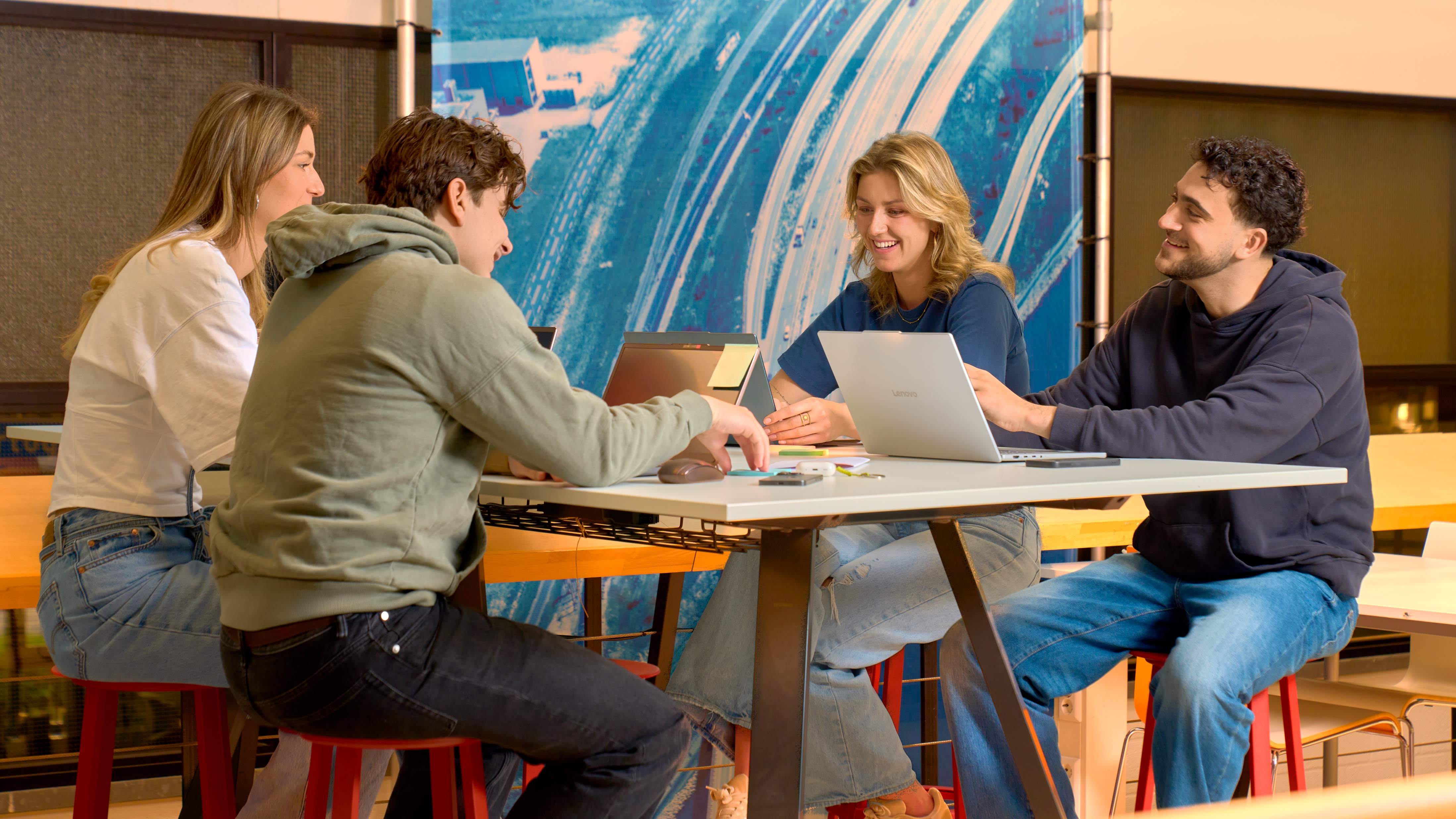 Dé juiste laptop voor studenten op mbo, hbo en universiteit
Wij zijn Studywise
Onderdeel van The Rent Company
Jarenlange ervaring in het onderwijs
Volledig gericht op service, ontzorgen met visie
Studywise specifiek voor studenten in het vervolgonderwijs
Samenwerkingen met veel onderwijsinstellingen maar gericht op de student
Webshop
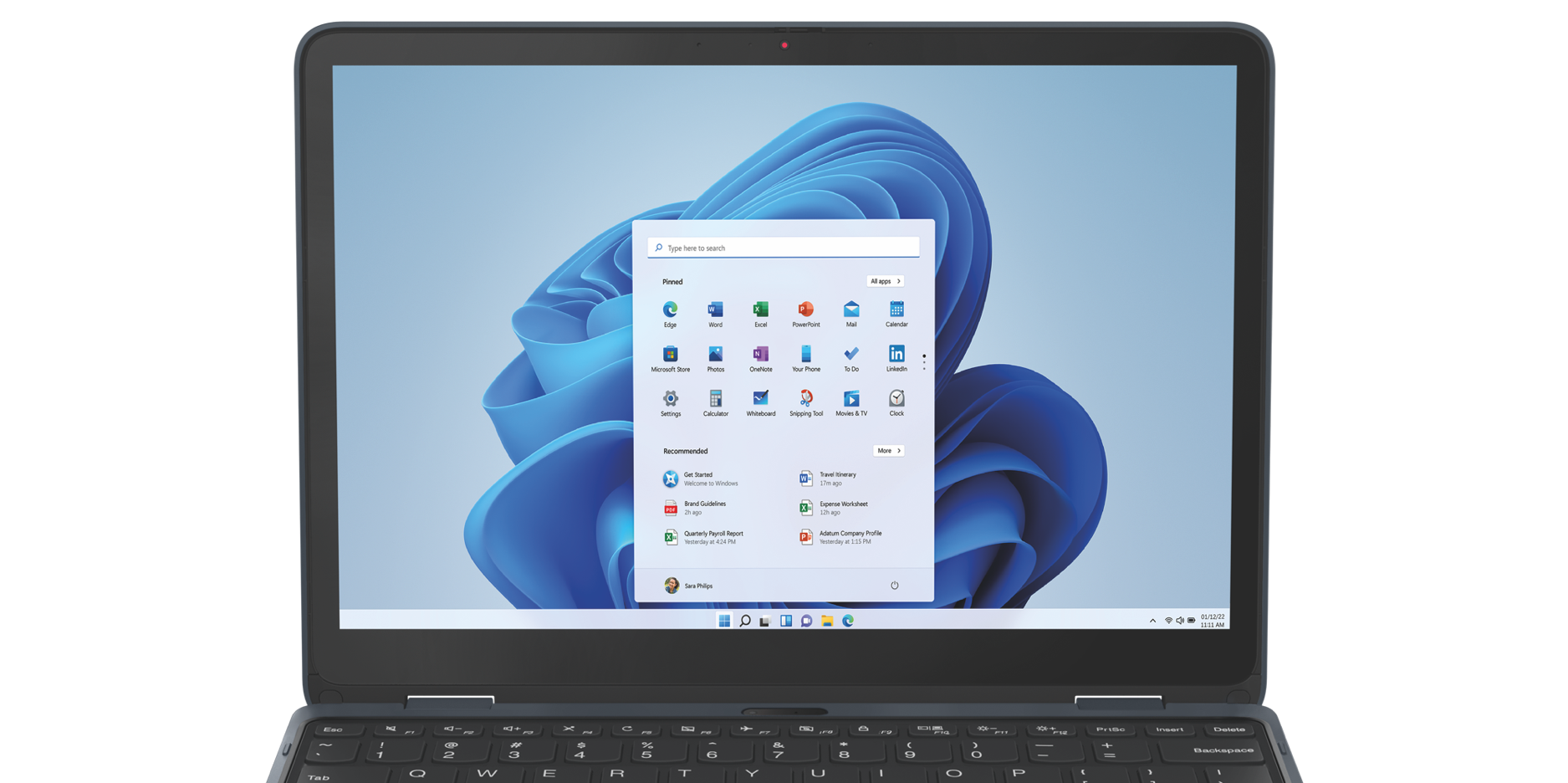 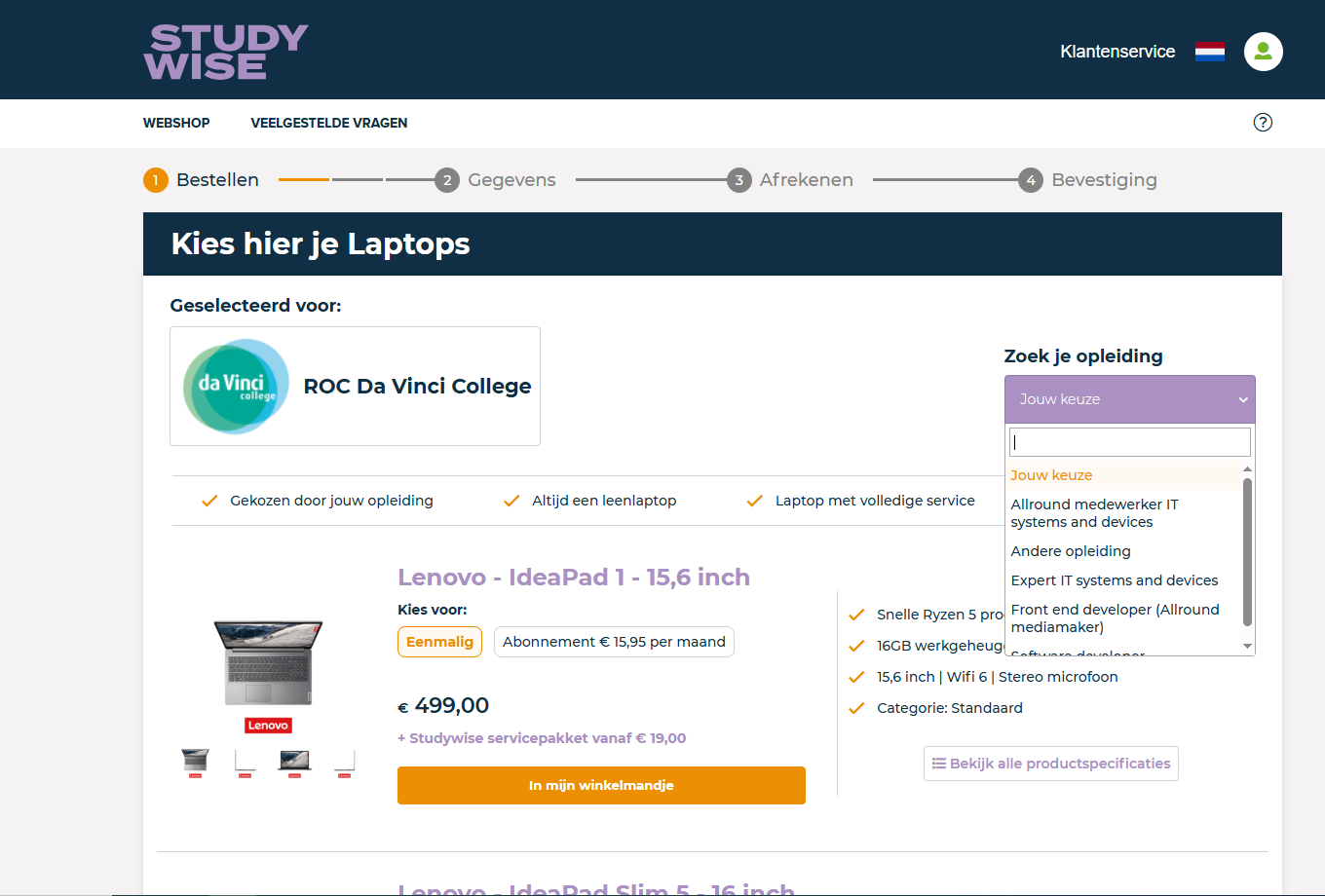 Aanbod laptops: een voorbeeld
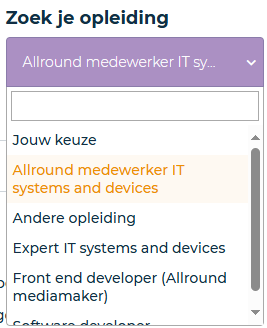 Performance & Gaming
Optimaal
Benodigd
Aanbevolen
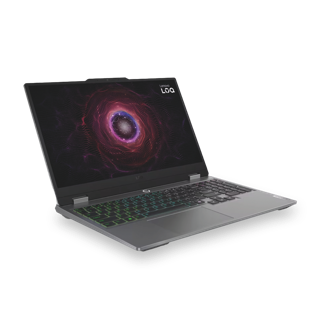 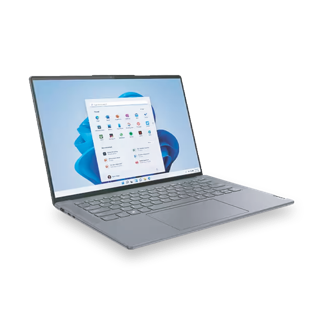 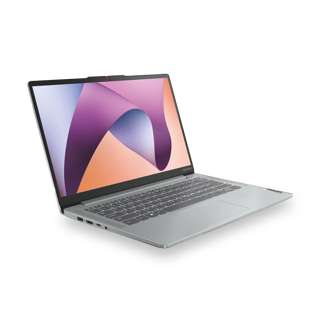 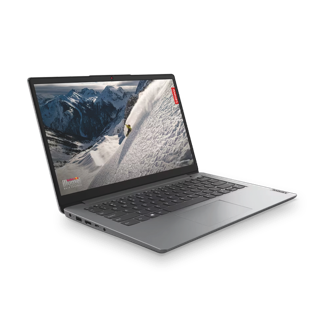 Lenovo IdeaPad 1
Lenovo IdeaPad Slim 5
Lenovo Yoga Slim 7
Lenovo LOQ 15
Een beter geheugen, een langere accuduur en meer snelheid.
Voor een breed scala aan opleidingen.
Voor veeleisende software en intensief gebruik.
Buitengewoon hoge prestaties. Voor studie en gaming.
Koop vanaf:
Koop vanaf:
Koop vanaf:
Koop vanaf:
€499,-
€649,-
€999,-
€1199,-
Huur vanaf:
Huur vanaf:
Huur vanaf:
Huur vanaf:
€15,95 p/m*
€19,95 p/m*
€27,95 p/m*
€31,95 p/m*
*Alle huurabonnementen zijn inclusief het Gemak en Zekerheid servicepakket.
[Speaker Notes: Binnen de studie die een student kiest, bieden we (normaal gesproken) vier soorten laptops aan. Zodat er altijd een laptop is die bij de student past]
Keuzehulp voor de student
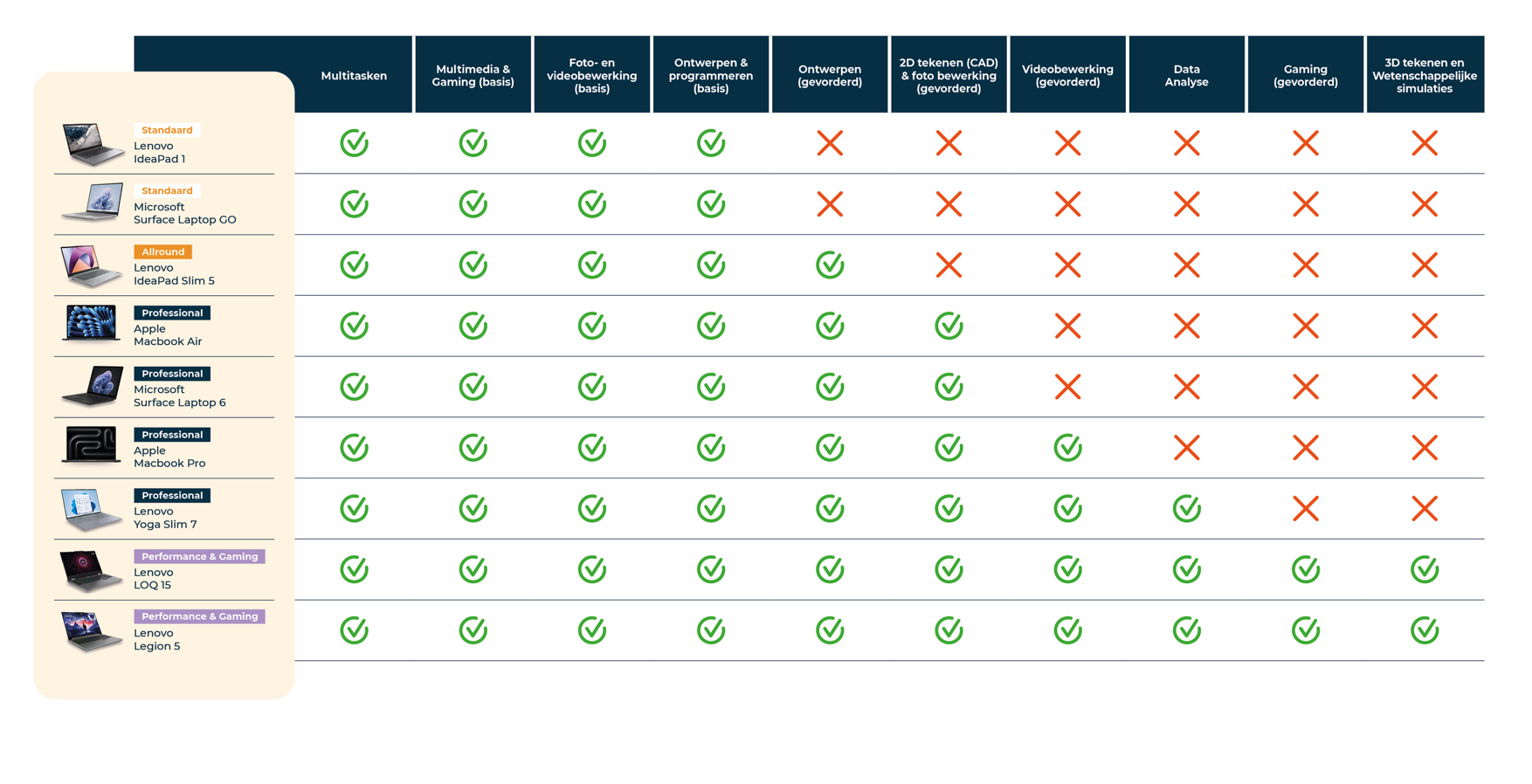 Servicepakketten
Altijd met
Meest gekozen
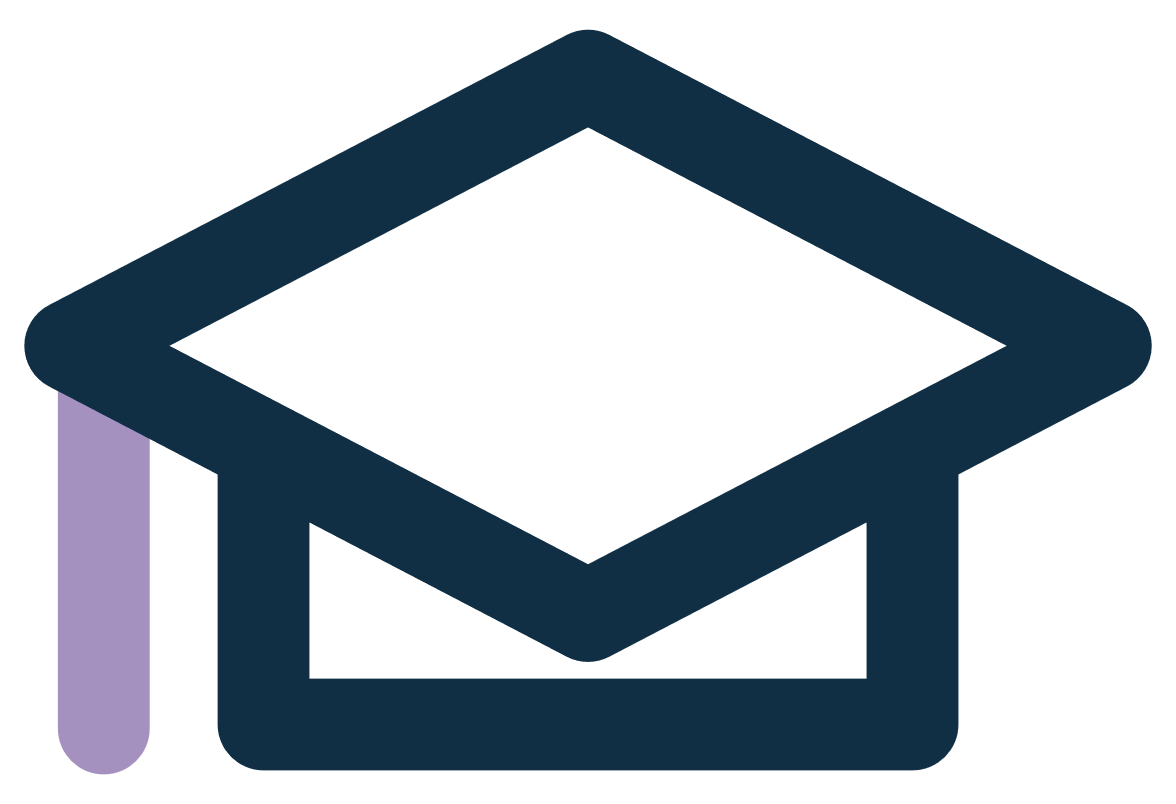 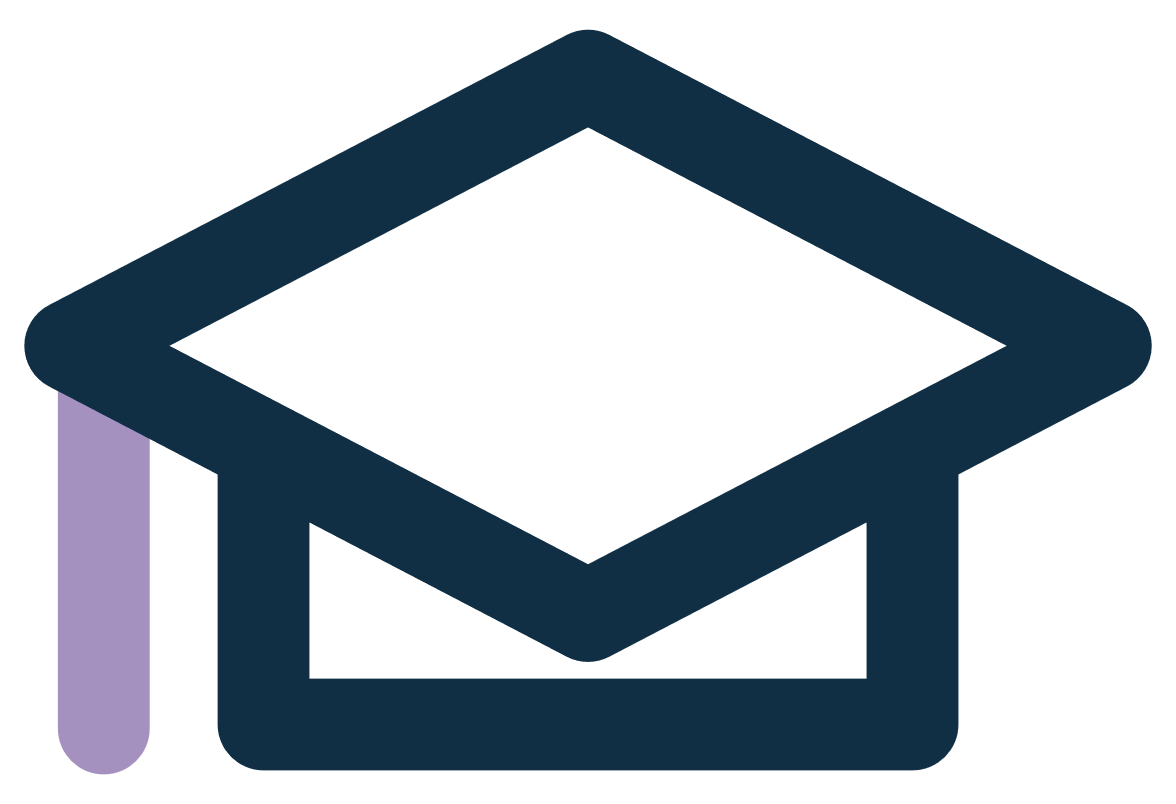 Gemak
Gemak & zekerheid
2 jaar
3 jaar
4 jaar
2 jaar
3 jaar
4 jaar
€19,-
€49,-
€99,-
€69,-
€119,-
€199,-
Gratis thuisbezorgd
Direct klaar voor gebruik
Haal- en brengservice bij garantie & schade
Leenlaptop bij reparatie
Grondige check bij reparatie
Gratis thuisbezorgd
Direct klaar voor gebruik
Haal- en brengservice bij garantie & schade
Leenlaptop bij reparatie
Grondige check bij reparatie
Verlengde batterijgarantie
Scherm- en valschadedekking*
Vloeistof- en brandschadedekking*
Internationale dekking op diefstal*
Wereldwijd verzekerd
*Eigen risico is afhankelijk van gekozen toestel
Voordelen met Studywise
Geen keuzestress. We hebben de laptops afgestemd met de onderwijsinstelling
Een jungle aan laptops
Altijd een geschikte laptop voor de studie
Welke laptop past bij mijn studie?
Gemak of Gemak en Zekerheid servicepakketten
Geen service bij problemen
Leenlaptop tijdens reparatie
Laptop stuk? Geen digitaal onderwijs…
Naadloze overgang van voortgezet onderwijs naar vervolgonderwijs
Overweldigd door regelwerk rondom opleiding
Software vooraf geïnstalleerd
Software? Zelf uitzoeken!
Mogelijkheid tussen kopen of huren tegen aantrekkelijke prijzen
Hoge kosten in één keer betalen
Klantenservice bij vragen
Help, waar moet ik naartoe?
Gratis verzending naar ieder thuisadres in Nederland
Gratis haal- en brengservice op het thuisadres bij defecte laptop
Voordelen met Studywise
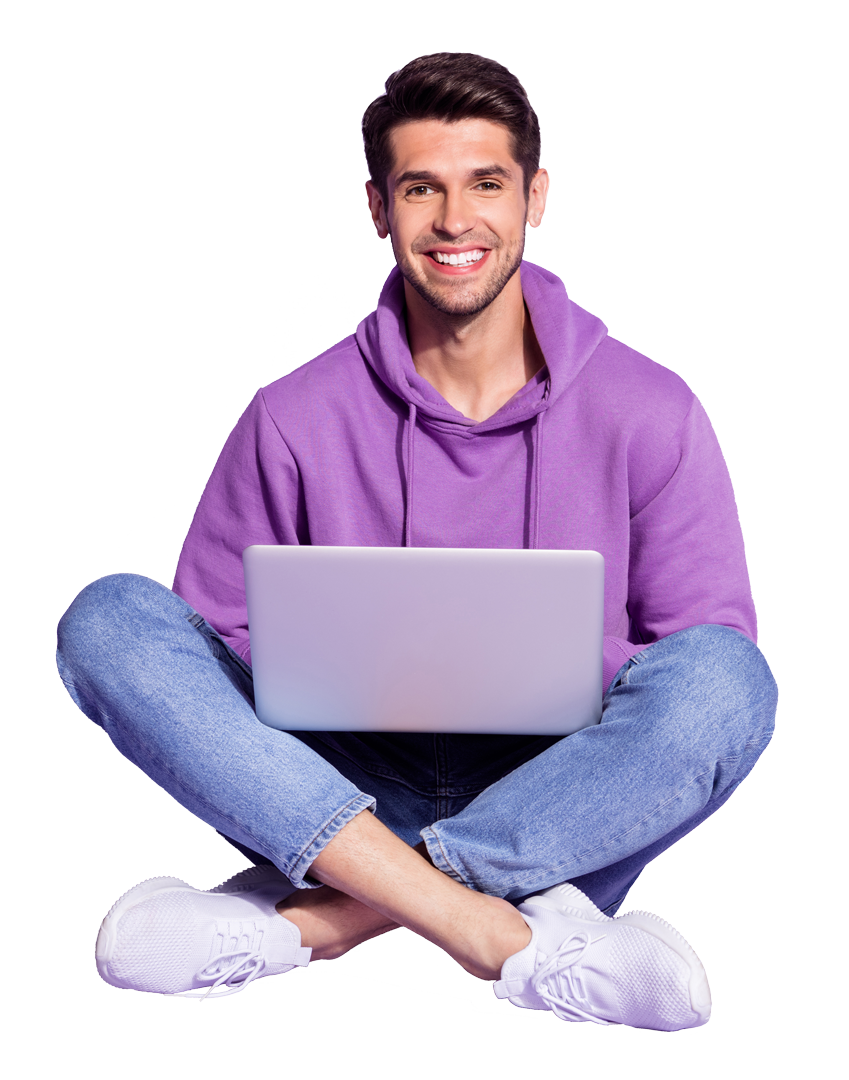 Geen keuzestress. We hebben de laptops afgestemd met de onderwijsinstelling
Altijd een geschikte laptop voor de studie
Gemak of Gemak en Zekerheid servicepakketten
Leenlaptop tijdens reparatie
Naadloze overgang van voortgezet onderwijs naar vervolgonderwijs
Software vooraf geïnstalleerd
Mogelijkheid tussen kopen of huren tegen aantrekkelijke prijzen
Klantenservice bij vragen
Gratis verzending naar ieder thuisadres in Nederland
Gratis haal- en brengservice op het thuisadres bij defecte laptop
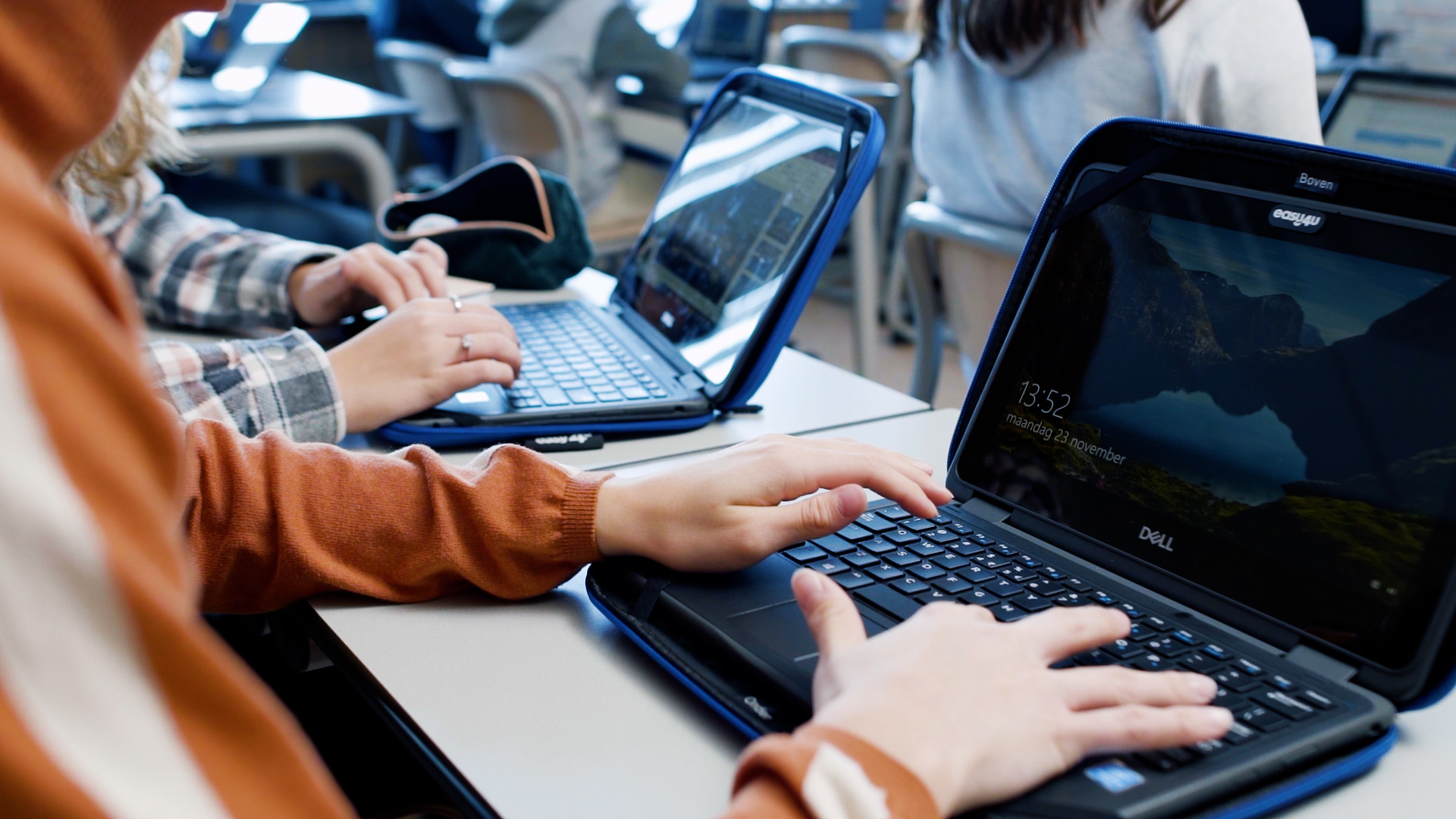 Be wise, 
choose Studywise
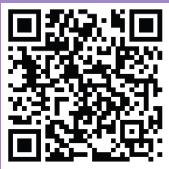 studywise.nl
Meer weten?
studywise.nl/shop/davinci2025
Studywise 
De Tweeling 18 5215 MC Den Bosch